The Complicated Problem of Motivation
By Sabrina Khan
“Once a person is determined to help themselves, there is nothing that can stop them.”

-Nelson Mandela
Competence Motivation
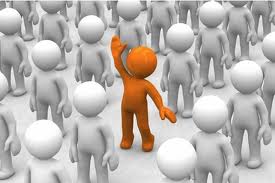 Power Motivation
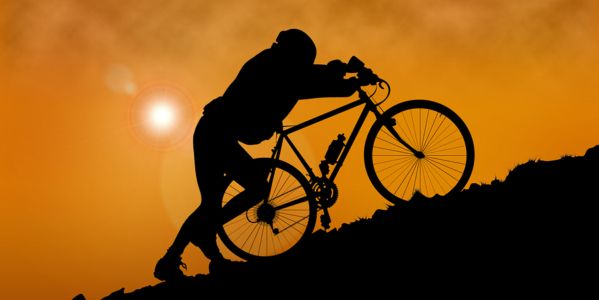 Attitude Motivation
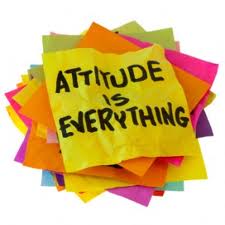 Achievement Motivation
Competence Motivation
Power Motivation
Attitude Motivation
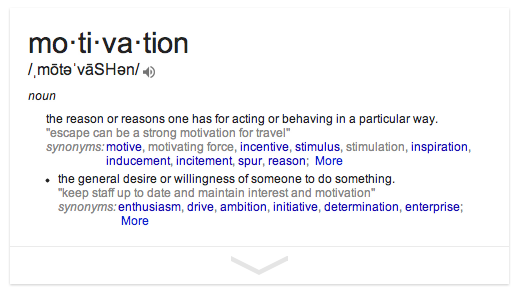 Google’s Definition of Motivation
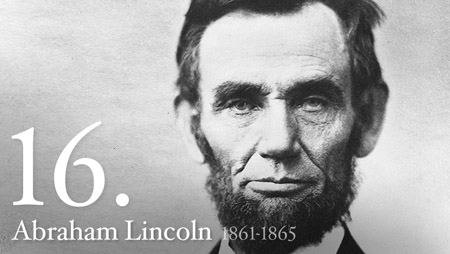 Abraham Lincoln
The Faults Of Motivation
Pygmalion Theory/Effect